Have planted we beans at was the 20/5/13 now it is the 5/6/13.We have not water our beans for a week.
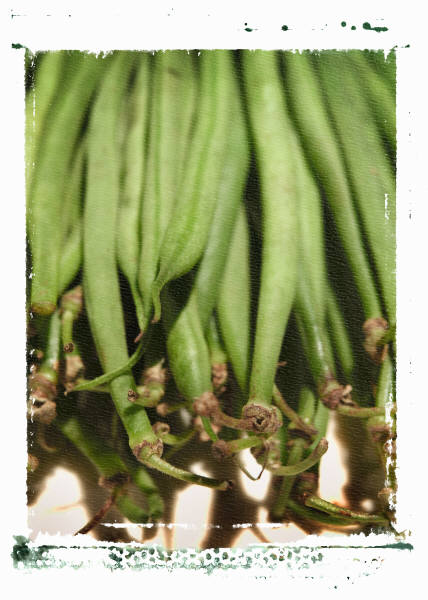 This is  Claudia and jasmine, beans project.
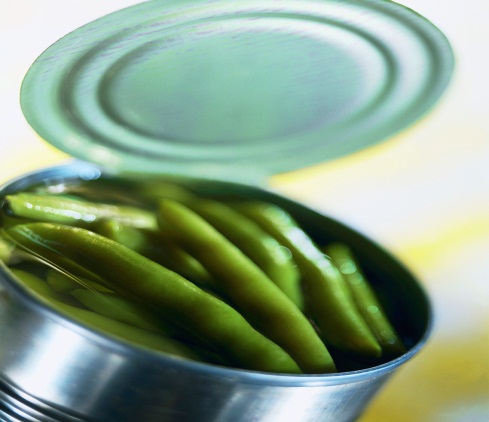 Big Beans
Hi Mr Grossest. I called it Big Beans because my beans are so big one is 20cm the over one is 21cm and the over one is 19cm . The people in my group are Claudia jasmine.
Claudia jasmine bean diary
Our beans are going good .
facts
One of the days our beans are going good
How great are they
31cm  is at is at.